Nihongo Twister
Fruit twister
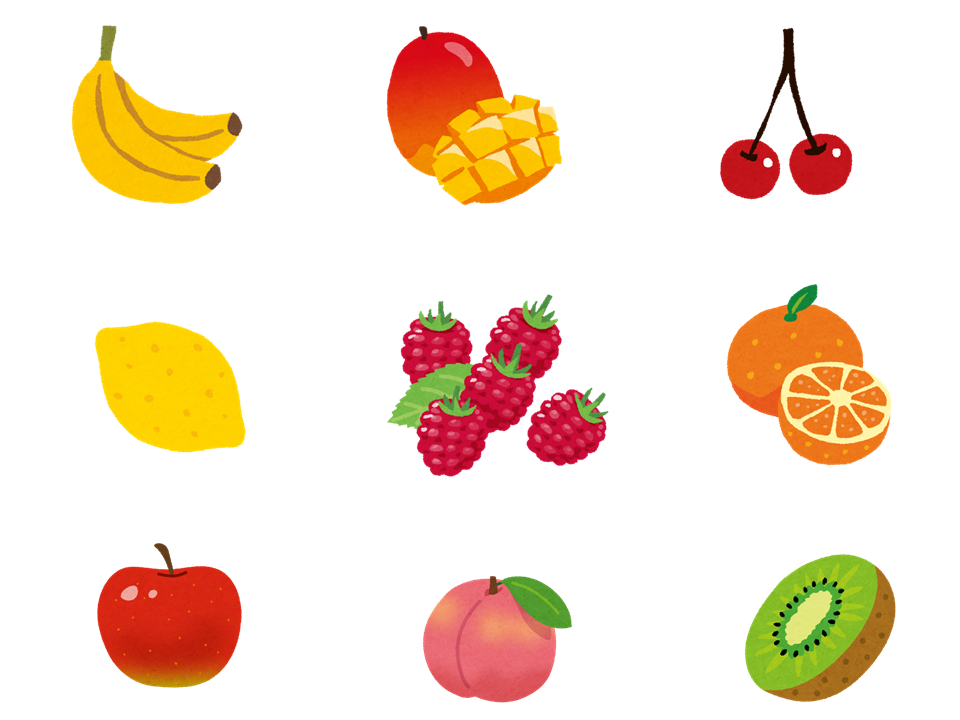 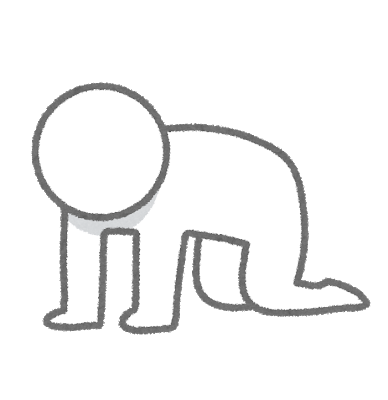 [Speaker Notes: あそんでいる写真1枚入れる（里依紗ちゃん）]
バナナ
レモン
マンゴー
オレンジ
キウイ
チェリー
ラズベリー
りんご
もも
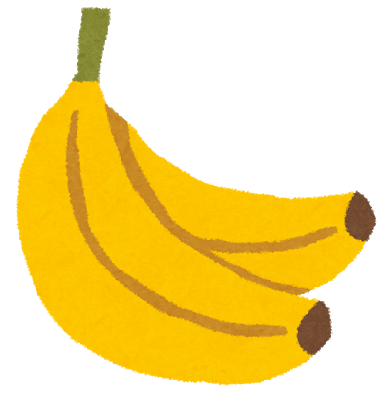 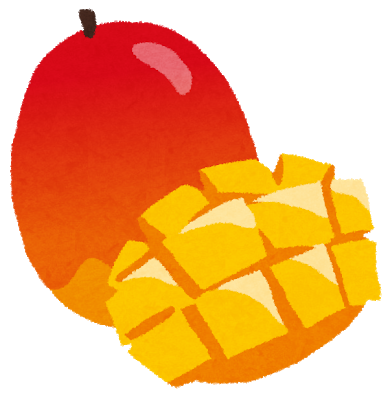 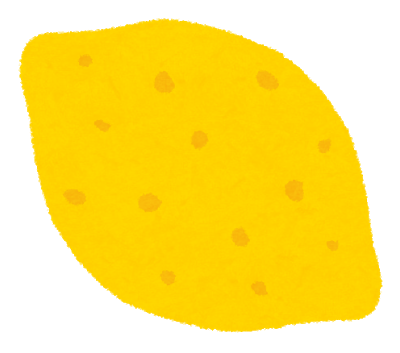 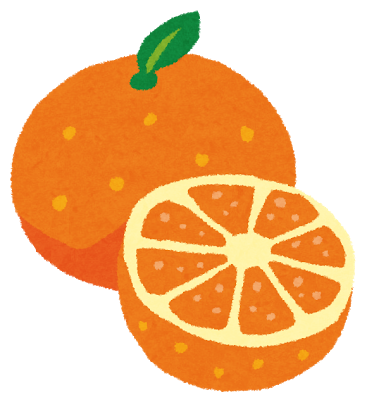 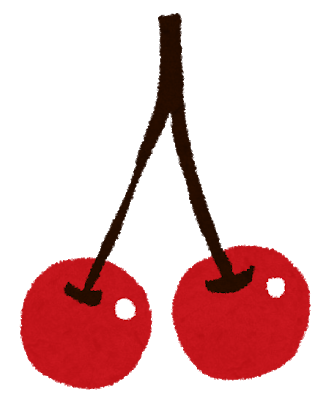 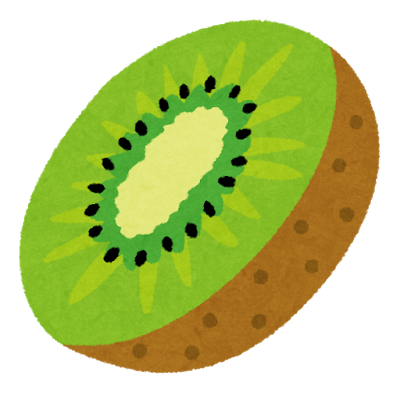 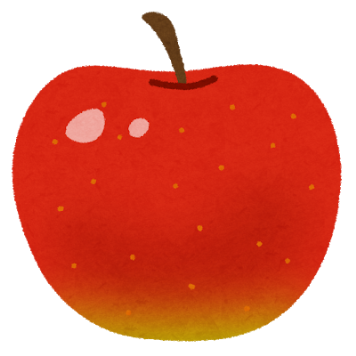 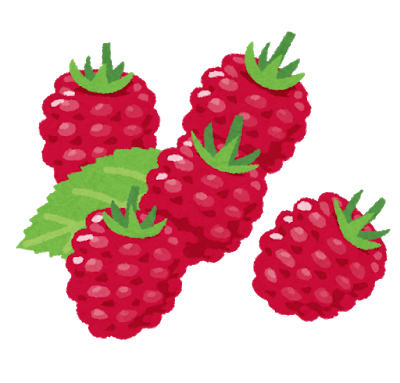 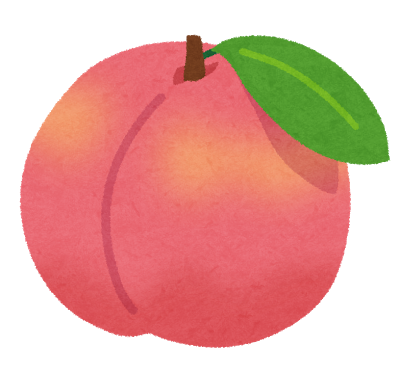 ひだり
みぎ
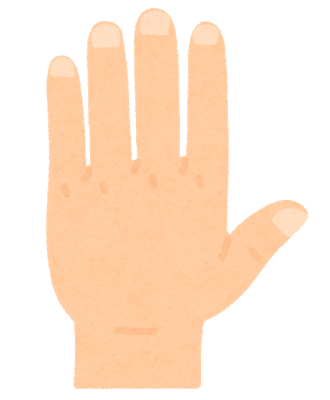 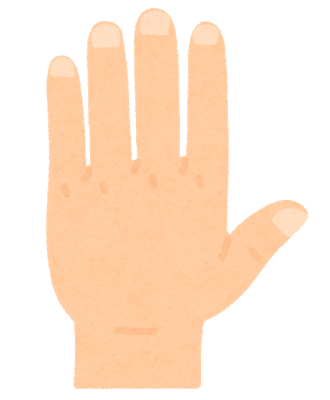 て
ひだり
みぎ
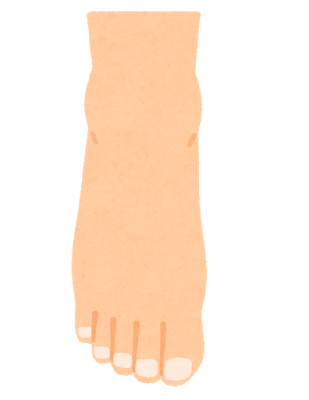 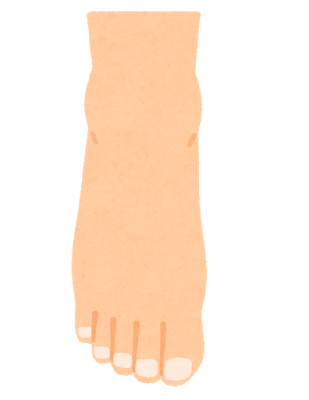 あし
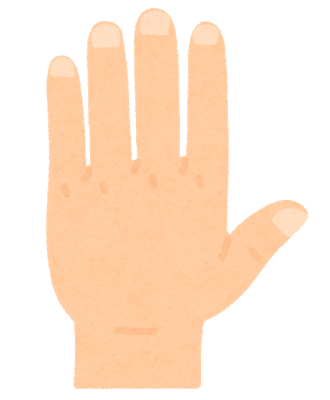 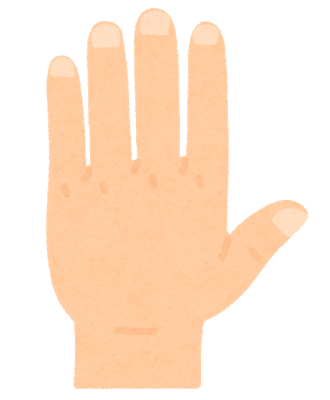 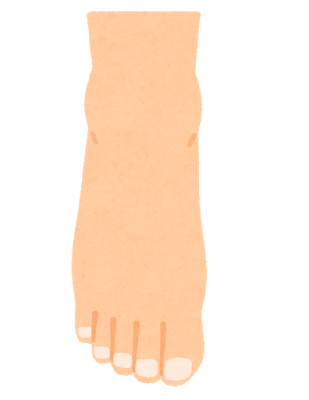 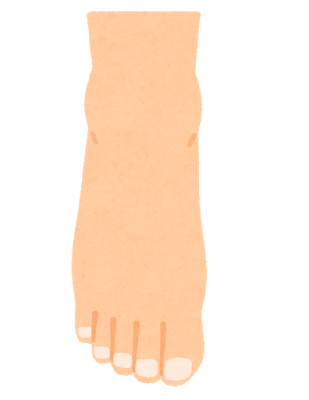 やった！
win
lose
ざんねん…
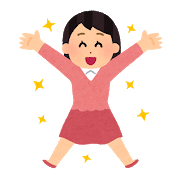 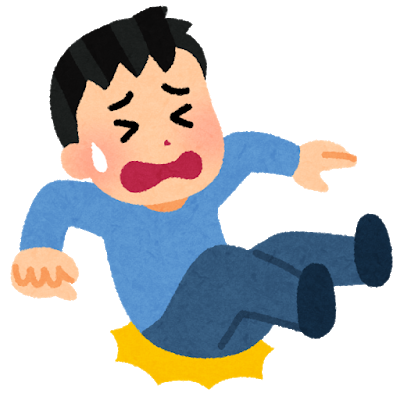 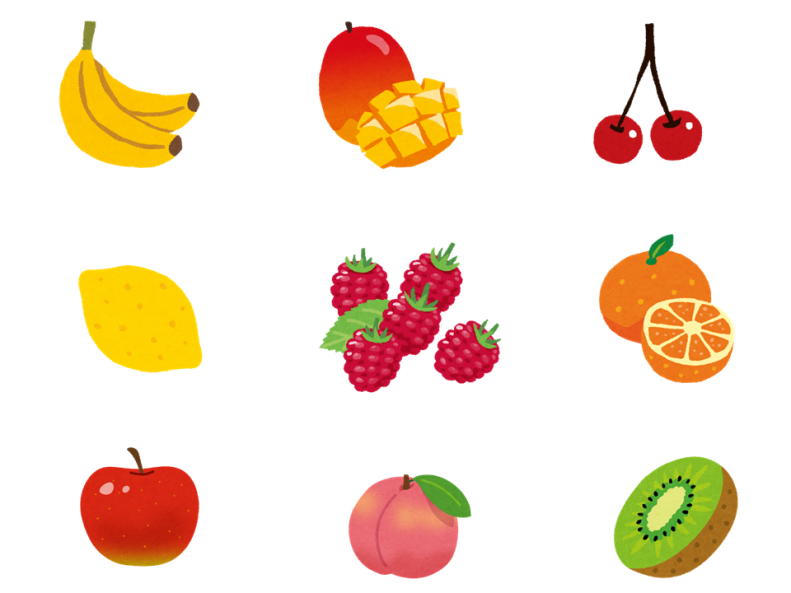 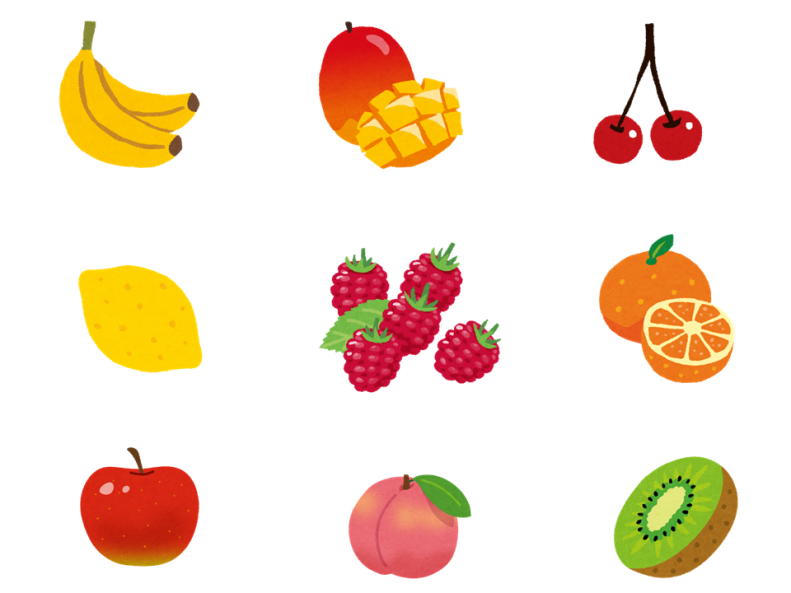 Practice
れんしゅう
ひだり
みぎ
バナナ
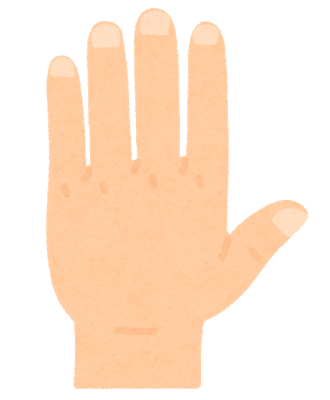 マンゴー
レモン
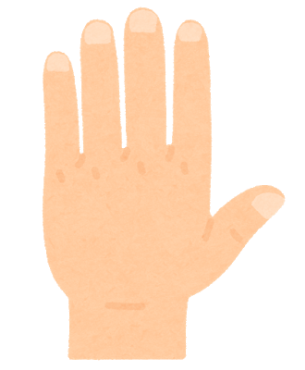 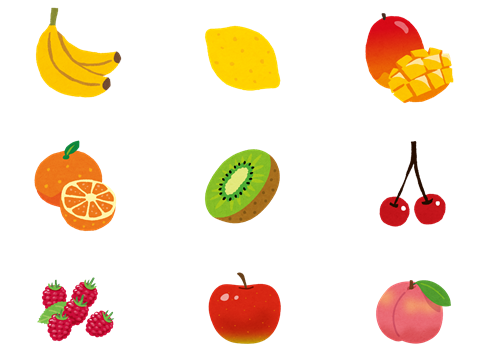 オレンジ
キウイ
チェリー
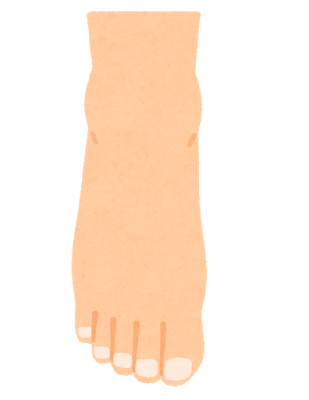 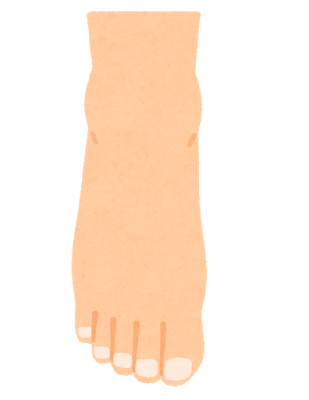 りんご
もも
ラズベリー
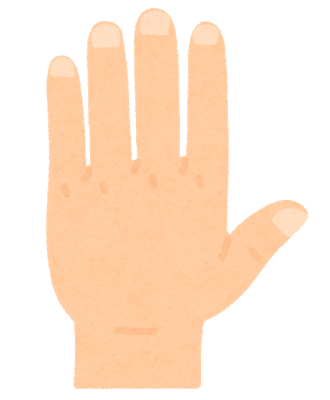 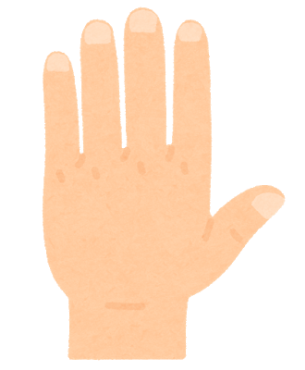 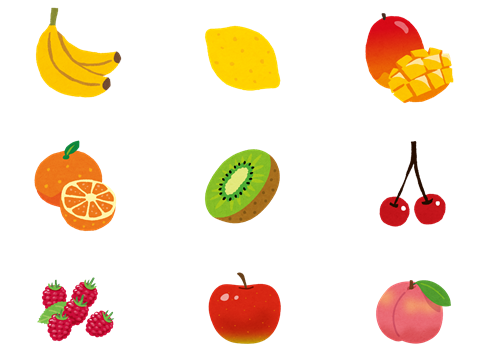 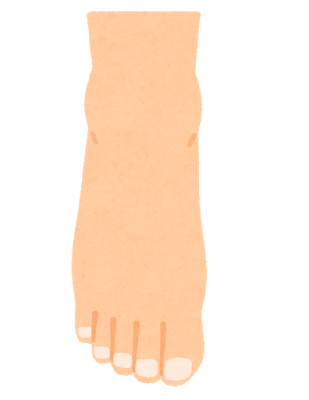 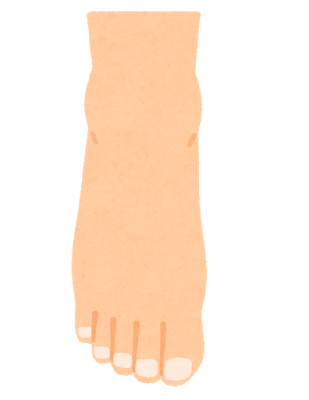